计算机网络技术专业
专业自诊汇报
信息管理系
1 基本情况
2 总体设计
自我诊断
3
4
诊改成效
5
下一步工作
01
基本情况
（一）专业基本情况
计算机网络技术专业是西安高新科技职业学院院级重点专业。该专业自2002年开始对外招生以来，历时17年，毕业学生2000多人。
该专业现有3个年级，17个自然班，有学生917人。每年为社会输送计算机网络技术应用型人才200余人。
• 专业设立时间：2001年
• 专业开始招生时间：2002年
师资队伍
• 专任教师20人，校内兼职教师5人，外聘教师4人。
• 专业带头人2名，骨干教师8名，校级教学名师1名。
01
基本情况
实训条件
• 目前拥有两个实训室：组网工程实训室、计算机技能实训室
•两个软件编程机房：WEB前端开发机房、电路仿真机房
投建的实验室
2018年在泾阳校区投建了计算机技能实训室，主要用来做网络综合布线。
该实训室，占地面积120平方，总投资80万元。购置西安开元电子实业有限公司全光网综合布线实训设备。
全光网综合布线实训设备清单
01
基本情况
校外实训基地
•太仓市同维电子有限公司
•航空电子（吴江）有限公司
•凤凰半导体通信（苏州）有限公司
社会服务
• 近五年发表论文十余篇
• 承担学院和厅级教研科研课题6项。
01
基本情况
招生就业
• 在校学生规模：307人（2018年）/335人（2019年））
• 近两年就业率为：93%以上
01
基本情况
专业教学团队情况
计算机网络专业教学主要由计算机教研室承担，本专业共有教师29人，其中专任教师20人、
兼任和外聘教师9人。
序号
项 目
人 数
01
基本情况
专业教学团队情况
1,
8%
1,
8%
5,
42%
5,
42%
01
基本情况
师资培训情况
1,
8%
1,
8%
5,
42%
5,
42%
01
基本情况
教学获奖情况
1,
8%
1,
8%
5,
42%
5,
42%
01
基本情况
校企合作情况
1,
8%
1,
8%
5,
42%
5,
42%
01
基本情况
全面提升
（二）诊改基础
院级重点
院级特色
省级重点
构建质保体系
实践质量螺旋
推动持续改进
质量核心
2006
质量核心
质量核心
2011
2017
2008
质量核心
2011
质量核心
思科合作
提升计划
内涵整体提升
师资水平提升
总体设计
02
2.1 确立目标
西安高新科技职业学院“十三五”专业建设发展规划
信息管理系“十三五”专业建设规划
计算机网络专业建设规划
省
级
重
点
专
业
总体设计
02
2.2 形成标准
高等职业学校专业教学标准-电子信息大类（2012版）
西安高新科技职业学院专业建设标准
     计算机网络专业建设标准
总体设计
02
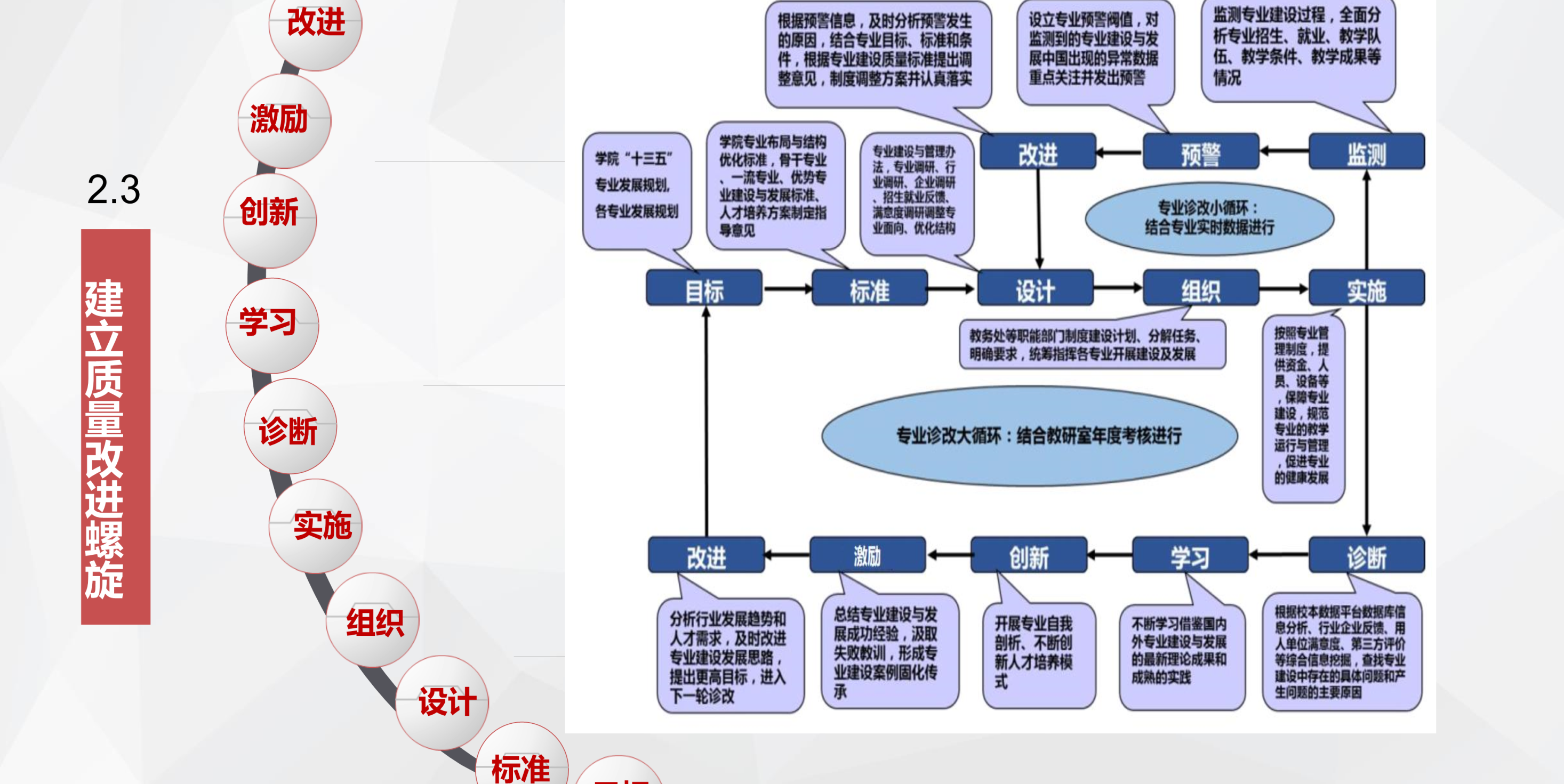 03
自我诊断
智能
平台
区域
经济
行业企
业调研
国家
战略
学校部
门规划
智能、绿色制造
走访13家单位
回访135名毕业生
目标：省级一
流专业
陕西省经济
发展规划
03
自我诊断
3.1 目标分解
“十三五”计算机网络专业建设与发展规划（2016-2020年）
2020
2019
2018
2017
2016
招生就业
就业率90%
1项
就业率92%
1项
就业率95%
2项
就业率95%
1项国家
就业率96%
技能大赛
1项国家
校企合作
调研
规划完善
建设调研
课改2
实习6个月90% 实习6个月90%
实习6个月90%
校企研发中心
教研1课改1
培训、企业认证
修订方案课标
培育，出版1部
建设资源库
实训建设
仿真实验
教研1课改1
校企研发中心
教研1课改2
校企研发中心
教研1课改2
科研教改
教学团队建设
人才培养方案
教材建设
培训、下企业 培训、下企业
培训、下企业
培训、企业认证
修订，课标
专业调研
培育
修订方案和课标 调研，微调方案
培育
培育
培育，出版1部
申报建设
教学资源库建设
信息化教学改革
申报建设课程 协助建设
竞赛，培训 竞赛，培训
协助建设
竞赛，培训
竞赛，培训
竞赛，培训
03
自我诊断
3.2 标准
优质的生源
质量、在校
人数、招生
计划、报到
率等指标
细化
专业发展对接
中国智造
2025和西北
地区产业结构
的规划
企业需求驱动下人才培养标
准及课程标
准
参照省级实
训基地和省
级在线开放
课程
多元化
的评价
体系标
准
应用质量
螺旋建立
持续改进
标准
企业技
术专家
标准
参照省级
教学团队
标准
细化
分解
细化
分解
细化
分解
细化
分解
细化
分解
细化
分解
细化
分解
分解
1.培养目标与
实际企业接轨
1.课程体系参
1.师资团队能
够支撑培养方
案
2.教师三项职
责
3.教师进行产
业历练
4.以国家教师
团队标准为目
标
1.教育教学资
源能够支撑培
养规划2.教学
管理制度规范
3.以国家级实
训基地标准建
设
4.以国家在线
开放课程标准
建设课程资源
1.对培养结果
持续性观测和
评价
2.引入第三方
评价机制
3.从一元评价
到多元评价
4.评价结果从
单一用途到多
用途
1.录取人数、
报到率
1.专业发展对接
国家2025战略
2.专业发展能够
服务西北地区产
业
3.发展要兼顾行
业水平和专业特
色
1.建立专业建
设质量监测
机制
2.改进机制应
用质量螺旋
3.持续改进有
评价
照企业需求标准
2.适应学校使
2.制定吸引优
质生源措施
3.新生有退学
意愿的比例
4.新生对专业
的认知程度
5.招生计划完
成率
命、社会需求、 2.课程评价体
毕业生长期发
展
3.向所有利益
相关者公开发
布
4.所有利益相
关者参与修订
系完善
3.课程特色鲜
明
4.课程体系能
够支撑培养目
标
4.评价结果用
于改进工作
从专业建设目标和标准出发，共设计本专业的质量监控点42个。
实训
条件
教学
资源
基本
情况
招生
情况
师资
队伍
共 项
共1项
共4项
4
共3项
共3项
校企
合作
教学
改革
培养
效果
社会
服务
课程
体系
共5项
共3项
共5项
共2项
共12项
3.3 组织实施
2016-2017学年进行第一轮诊改
二级学
院指导
专业教
研室牵头
2017-2018学年进行第二轮诊改
2018年9月开始第三轮诊改
教师为
主导
学生为
核心
3.4 监测预警
第一轮诊断：42个质
控点，达标26个，不
达标16个，达成度
61.9%。
第二轮诊断：42个质
控点，达标 30，不
达标 12个，达成度
71.4%。
03
自我诊断
改进： 第一轮诊改：2016年9月到2017年8月本专业整改发现问题
专业教师不足，双师素质不达标
积极引进高水平人才，对现有教师通过多种形式进行培
养。
申请立项建设网络综合实训室，2017年进入设计招标阶
段。
专业现有实训室不能完全满足需要，急需建设路由交换实
验室、综合布线实验室。
使用蓝墨云班课教学平台，进行专业主要课程教学，
专业没有专业教学资源库和在线开放课程，只有1门院级
精品课。
积极引进高水平人才，对现有教师通过多种形式进行培养。
整合教学资源库，做好教学资源平台建设。
申请立项建设网络综合实训室，2017年进入设计招标阶段。
与北京千锋互联开展框架协议下的深入合作。
校企合作的专业共建和课程共同开发还需要加强。
03
自我诊断
改进：第二轮诊改：2016年9月到2018年8月本专业继续进行诊改。
专业教师不足，双师素质不达标
积极引进高水平人才，对现有教师通过多种形式进行培
养。
申请立项建设网络综合实训室，2017年进入设计招标阶
段。
专业现有实训室不能完全满足需要，急需建设路由交换实
验室、综合布线实验室。
使用蓝墨云班课教学平台，进行专业主要课程教学，
专业没有专业教学资源库和在线开放课程，只有1门院级
精品课。
积极引进双师型人才，鼓励现有教师考取工程师资格认证。
鼓励教师使用蓝墨云端开展课堂教学
加大实训室的投入，改进现有实验设备，购置新的软硬件产品。
加强校企合作，鼓励教师到企业去实训。
校企合作的专业共建和课程共同开发还需要加强。
03
自我诊断
改进：第三轮诊改：2018年9月到2020年9月本专业继续进行诊改。
专业教师不足，双师素质不达标
积极引进高水平人才，对现有教师通过多种形式进行培
养。
申请立项建设网络综合实训室，2017年进入设计招标阶
段。
专业现有实训室不能完全满足需要，急需建设路由交换实
验室、综合布线实验室。
使用蓝墨云班课教学平台，进行专业主要课程教学，
专业没有专业教学资源库和在线开放课程，只有1门院级
精品课。
积极引进双师型人才，鼓励现有教师考取工程师资格认证。
搭建专业精品课程平台，并且推广使用。
更新部分实验设备，组织编写实验指导用书。
加强校企合作，鼓励教师到企业去实训。
校企合作的专业共建和课程共同开发还需要加强。
04
诊改成效
项目化教学落地生根
专业建设硕果累累
成效1
成效3
校企合作初见成效
师资培训效果显著
成效2
成效4
04
诊改成效
综合布线实训室
组网工程实训室
05
下一步工作
。
1.引进双师型人才，鼓励教师积极参与职称晋升。倡导教师积极参与科研活动。
2.加强教学资源建设，精品课程在线开放与使用。
3.努力提升实训条件，编写适合高职学生的实用型的实验指导书。
4.拓展校企合作形式和质量。